Глава 10. Нервная система
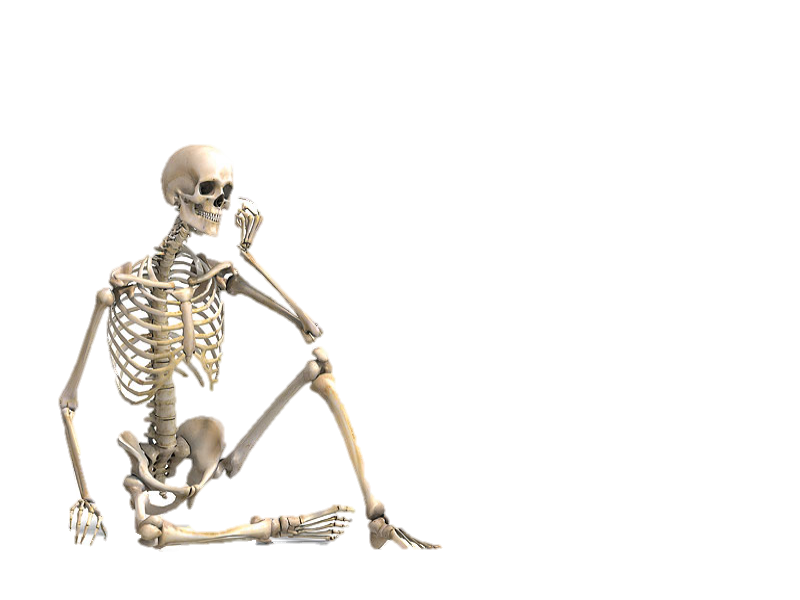 §46. Значение, строение и функционирование нервной системы
Значение нервной системы
Строение нервной системы
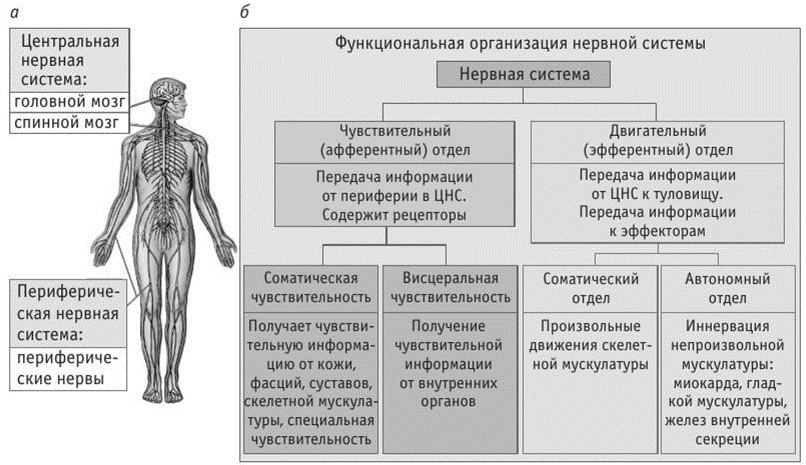 Нервная система состоит из двух частей: центральной и периферической
Центральная нервная система
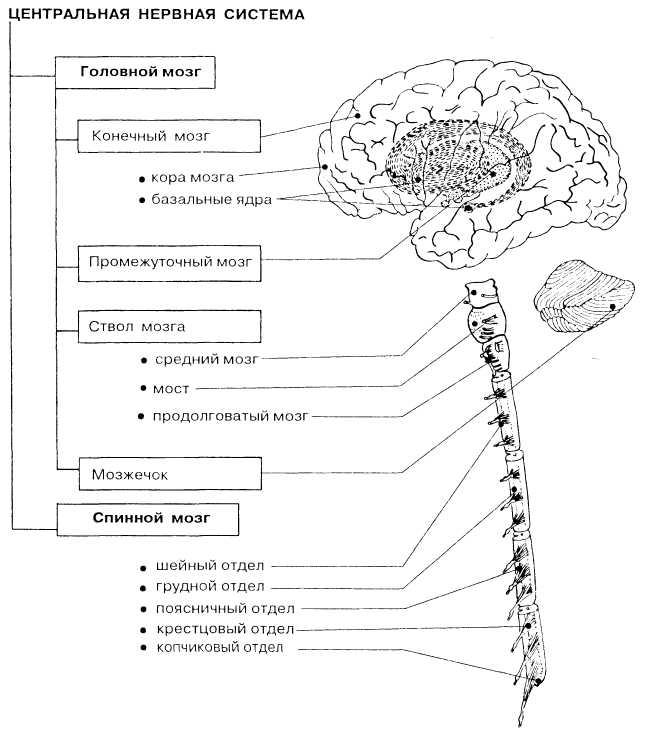 К центральной части относятся головной мозг и спинной мозг. 
Их нервные клетки (нейроны) образуют нервные центры, воспринимающие и обрабатывающие поступающую информацию, а также регулирующие работу органов.
Периферическая нервная система
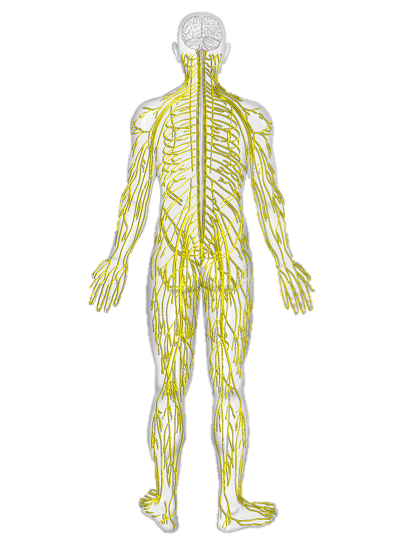 К периферической части относятся нервы и нервные узлы (ганглии). 
Нервами называют покрытые соединительно-тканными оболочками длинные отростки тел нейронов, выходящие за пределы головного и спинного мозга. 
Нервы соединяют центральную нервную систему с органами тела. 
Различают чувствительные, исполнительные и смешанные нервы. 
Нервными узлами (ганглиями) называют скопления тел нейронов вне центральной нервной системы.
Отделы нервной системы
Соматический                                                        Вегетативный
управляет скелетными мышцами 
обеспечивает произвольные действия, контролируемые волей
регулирует обмен веществ
работу внутренних органов, желёз и гладкой мускулатуры
неподвластен нашей воле и действует
независимо от нее, автономно
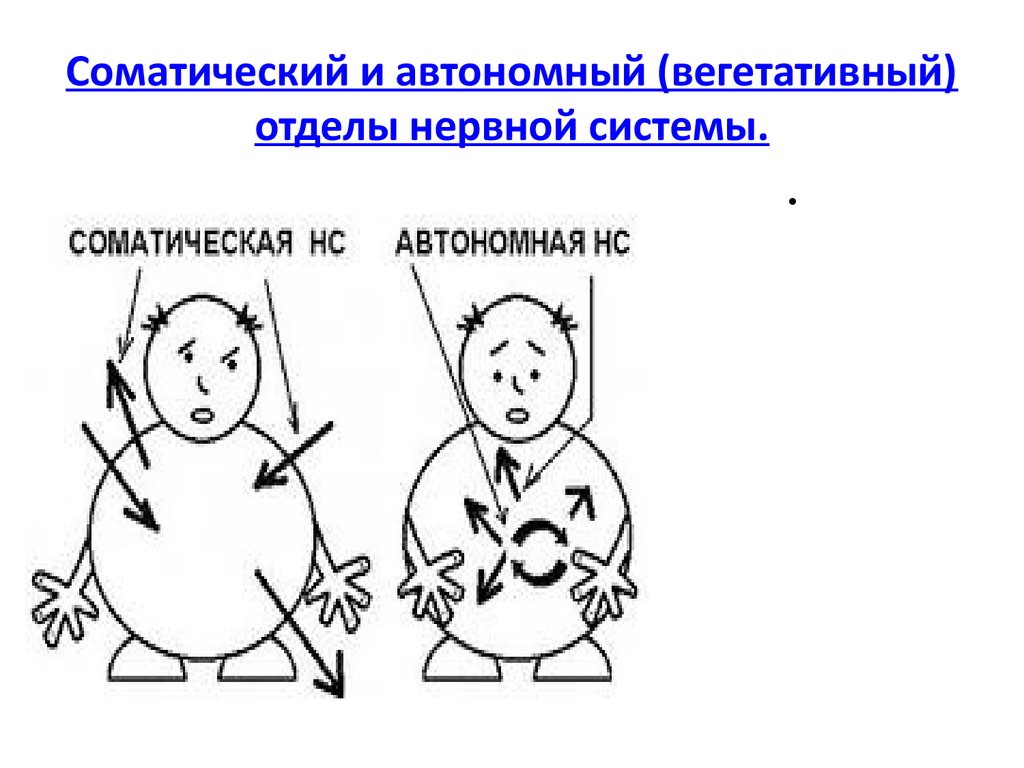 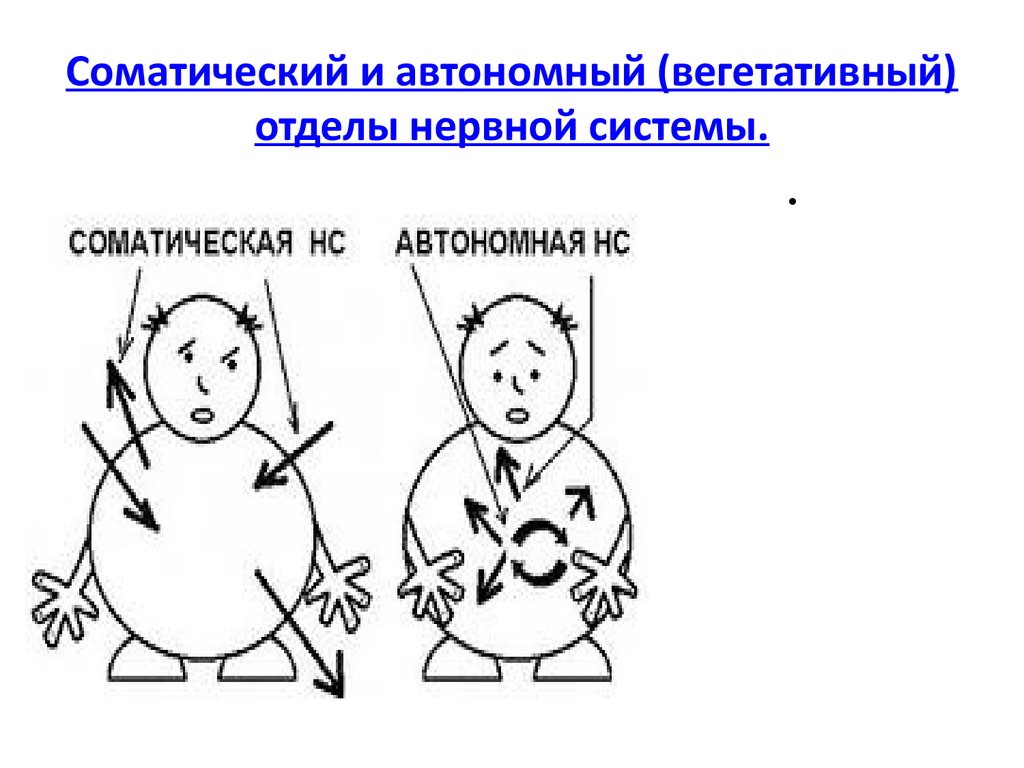 Роль прямых и обратных связей в рефлекторной регуляции
Основной формой деятельности нервной системы является рефлекс
В рефлекторной деятельности различают:
Прямые связи, идущие от мозга к органам и вызывающие их работу. 
Обратные связи, информирующие мозг о достигнутых результатах. 
Благодаря прямым и обратным связям в рефлекторной деятельности достигается приспособительный эффект.
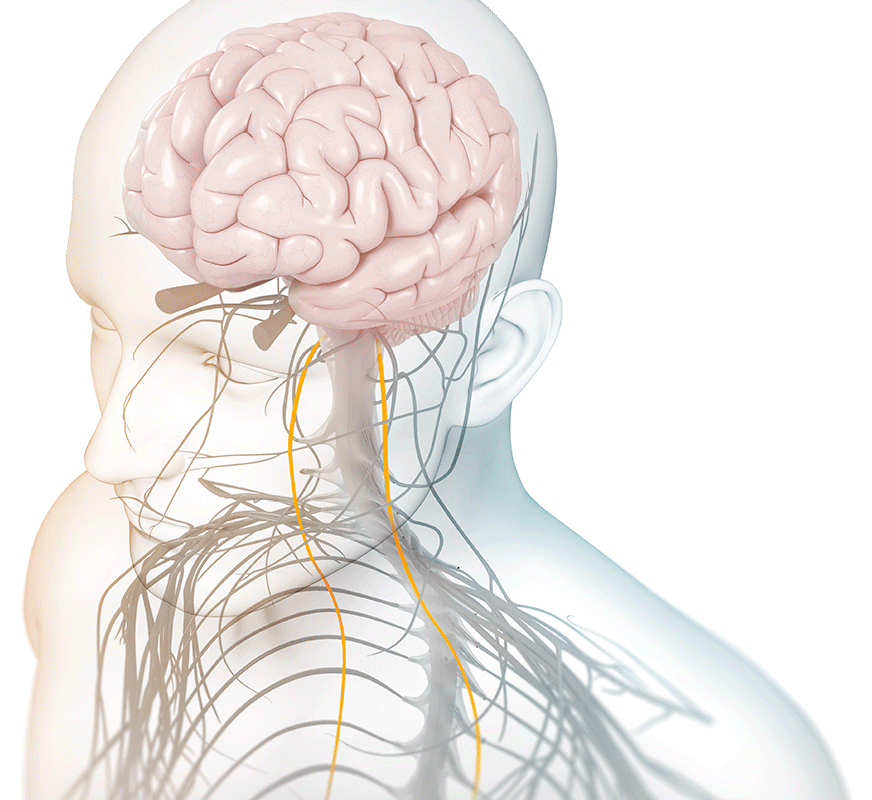